Function Variable Scope
Variable Scope
The Scope of a variable is where it exists and can be used by your program.

Variables are Scoped to functions

This means that if they are created in a function, they can’t be used outside of that function.

If a variable is out of scope then it cannot be used by that part of the program.
Variable Scope Example
Let’s create a function that multiplies two numbers and prints the result:
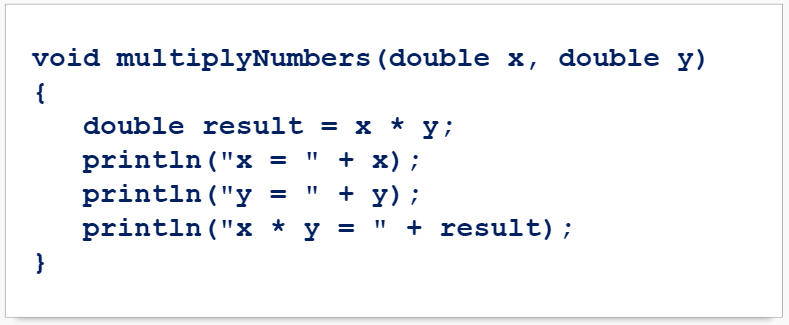 Variable Scope Example
Note that 3 new variables are being created here:
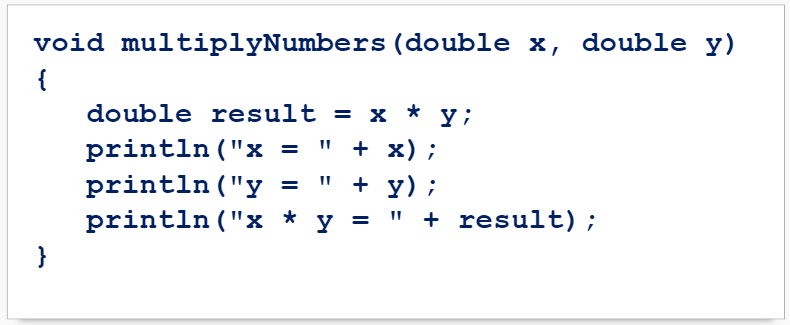 Variable Scope Example
Note that 3 new variables are being created here:
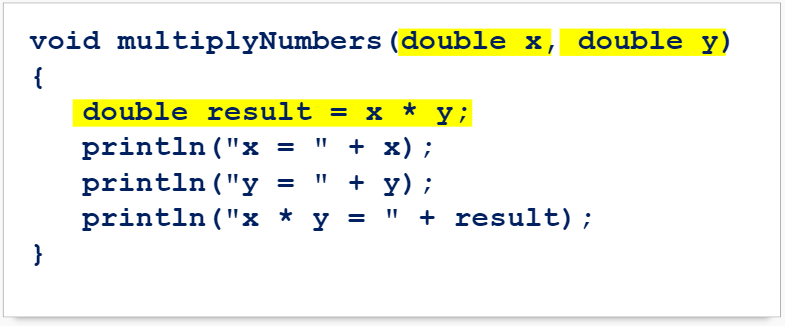 Variable Scope Example
These 3 new variables can only be used inside this function:
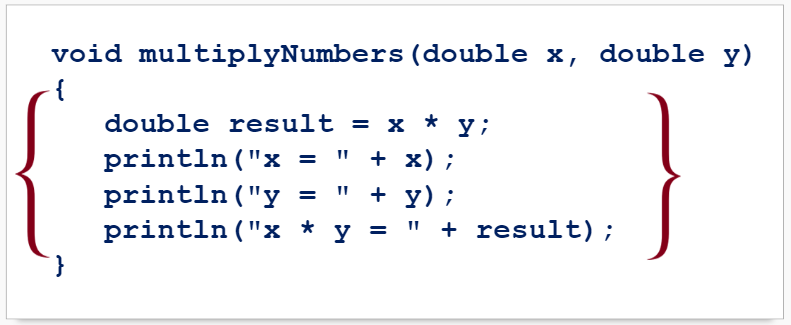 Variable Scope
Trying to use these variables anywhere else in your program will result in an error:
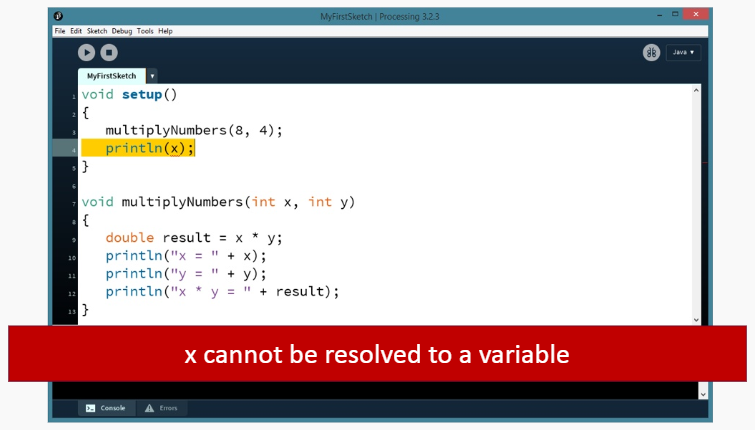 Summary
Variables created inside of a function can not be used outside of that function.

This is called a variable’s Scope.

If you try to use a variable out of scope, it will result in a variable not found error.